Add and Subtract Fractions with a Common Denominator
Worksheet
Mathematics
Mr Kelsall
‹#›
Revision: fractions
How many fractions can you represent by folding your piece of paper?
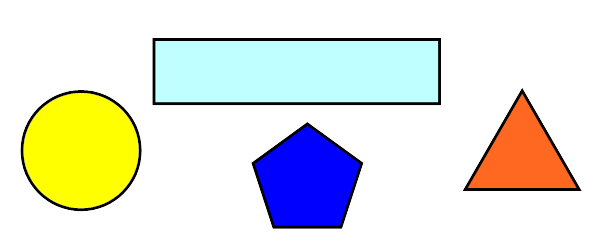 ‹#›
Revision: equivalent fractions
Match the fractions to the pictures?
What could be the missing fraction(s)?
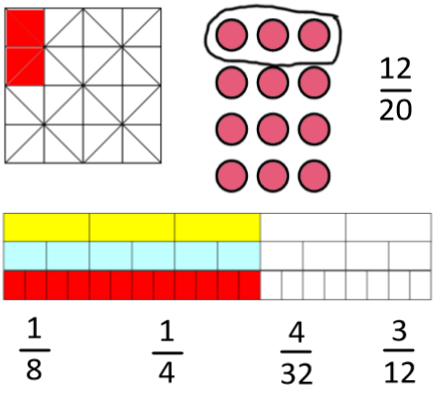 ‹#›
New learning: common multiples
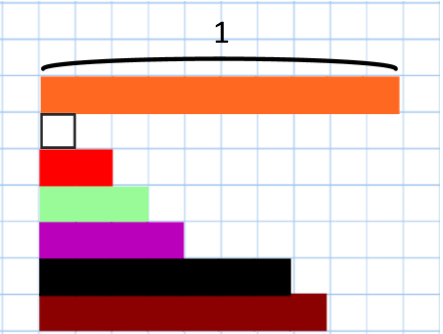 Identify the length of these rods if the orange rod has length one.
‹#›
New learning: common multiples
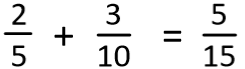 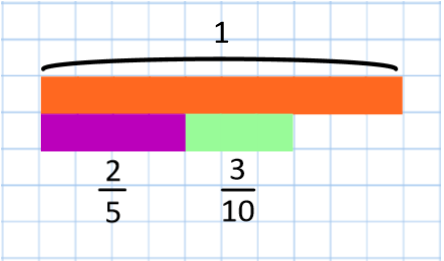 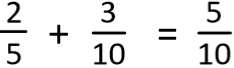 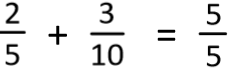 What does this show?
How would you represent this on a number line?
Which is the correct answer? Why?
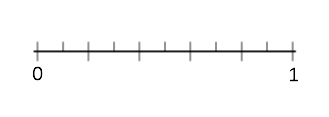 ‹#›
New learning: common multiples
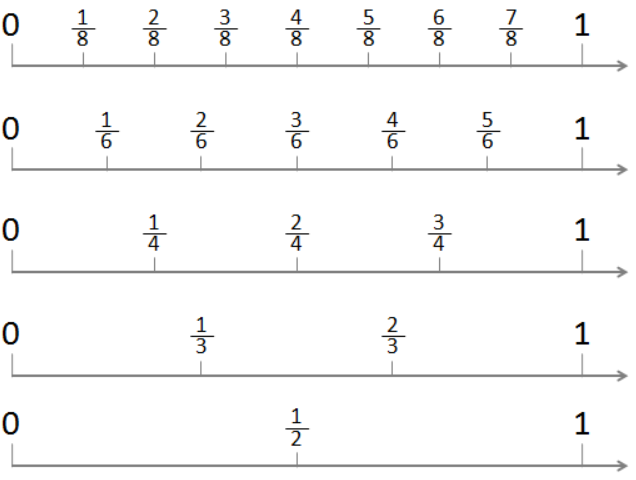 Use the number line to solve:
⅜ + ¼ 	

⅙ + ⅔

½ + ⅝
‹#›
Develop learning:
common multiples
Where possible: 1) sketch a bar model 2) draw a number line, and 3) write the fact families for these questions:

One quarter add one half


Two quarters add one eighth 


Three sixth add one third
‹#›
Develop learning:
common multiples
Where possible: 1) sketch a bar model 2) draw a number line, and 3) write the fact families for these questions:
Four fifths add two tenths


Three quarters subtract one eighth


Is there a quick way (mental) to find equivalent fractions?
‹#›
Independent task
Use the grid to describe the fraction of the flag that is each colour
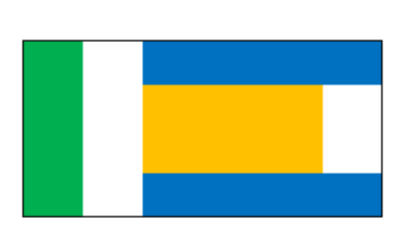 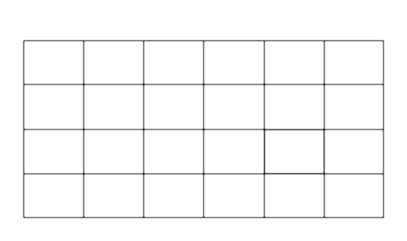 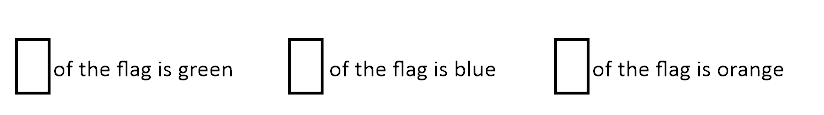 Source of all images : Mr Kelsall or Oak National Academy
‹#›